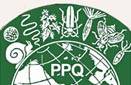 2019 Pest List, Survey Manual, and Host Matrix Updates
Daniel Mackesy			 		Heather Moylett daniel.z.mackesy@aphis.usda.gov     	 		heather.moylett@aphis.usda.gov
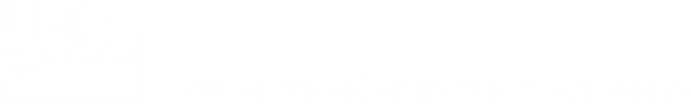 Topics
Pest List Updates

Survey Manual Updates

Host Matrix Updates
[Speaker Notes: Topics

Manual Changes
Upcoming/ Possible New Manuals]
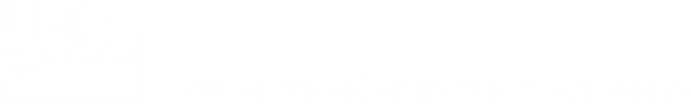 Pest List Updates
Due to a yearlong staffing shortage, no new pests will be added to the 2019 CAPS list. 

Pest lists were thoroughly reviewed for accuracy, and CAPS pests were also reviewed for possible removal.
[Speaker Notes: Instead of adding pests this year, the focus shifted to accuracy of survey lists. In addition, the CAPS list was reviewed, and some pests are candidates for removal in 2019.]
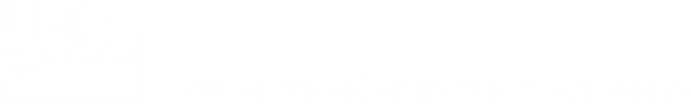 Pest List Updates
Pests with name changes in 2019
[Speaker Notes: These two pests have new scientific names effective survey year 2019: Citrus fruit borer and GBNV]
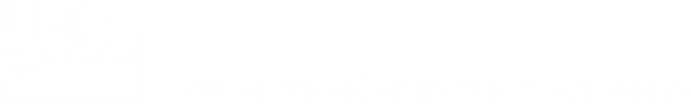 Pest List Updates
Candidates for removal from CAPS list
[Speaker Notes: The following pests are candidates for removal:]
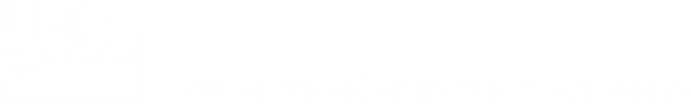 Pest List Updates
Proposed changes to CAPS pest lists
[Speaker Notes: The following pests are candidates for removal:]
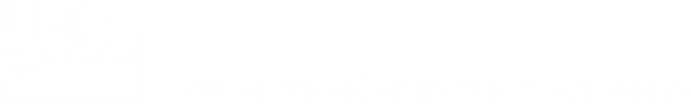 Pest List Updates
Beyond 2018, the pest lists will likely change as more CAPS pests receive an OPEP evaluation.

OPEP evaluations for 32 CAPS pest are pending.

47 additional CAPS arthropods and pathogens will need OPEP evaluations in the future.
[Speaker Notes: The pest lists may look different after OPEP evaluations are completed for each current CAPS pest.]
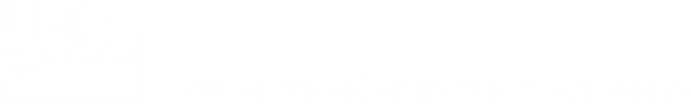 2019 Manual Updates
Manual Updates
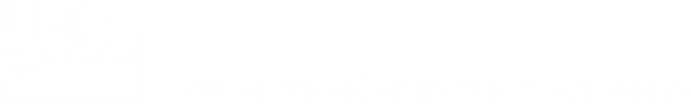 Deliver calendar year 2018 (Contingent on staffing levels)
Publish datasheets for remaining new 2018 pests (drafts completed)
Revise Pine manual and datasheets (manual intro revised, datasheets near completion)
Revise Oak manual and datasheets (in progress)
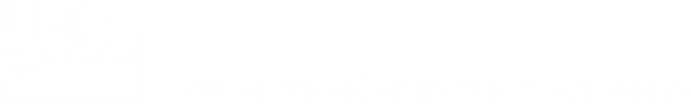 Manual Updates
Calendar year 2018 (proposed)
 “Clean up” the commodity lists
As we revise each manual, apply post-assessments to pests that never received it. Remove from list if necessary.
Run commodity pests through OPEP. Remove low-ranking pests. High-ranking pests without good survey/diagnostic methods move to research list.
[Speaker Notes: This year, we will focus on cleaning up the commodity lists. As we revise each manual, OPEP evaluations and post-assessments will be done on pests.]
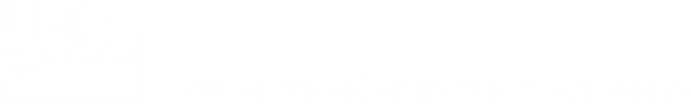 Manual Updates
No new manual for 2019 survey season. New manuals are on hold indefinitely. 

 In the manual queue: 
1) Add Sorghum to Corn and update the pests for Corn.
2) Apple/Pear: We have preliminary pest list.
[Speaker Notes: Manuals are on hold indefinitely due to staffing issues. Eventually, we plan to add sorghum pests to the corn survey and add an apple/pear manual.]
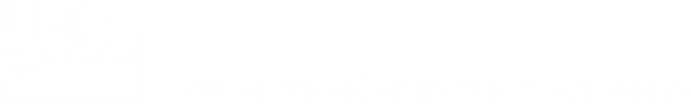 2019 Host Matrix Changes
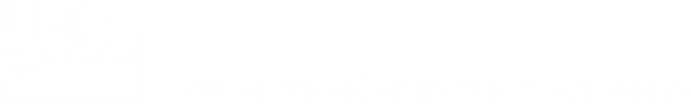 Host Matrix
A tool for identifying:
CAPS pests which are threats to a given host. 

Important hosts of pests on the CAPS list.

 Potential survey targets.
[Speaker Notes: The host matrix is a tool for identifying pests which are a threat to a given host, and a tool for identifying survey targets.]
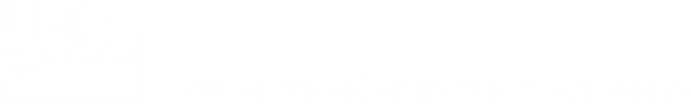 Host Matrix
Available in spreadsheet form and as a search tool on the CAPS website.
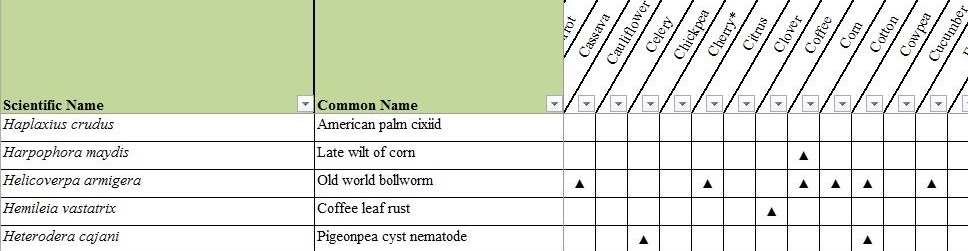 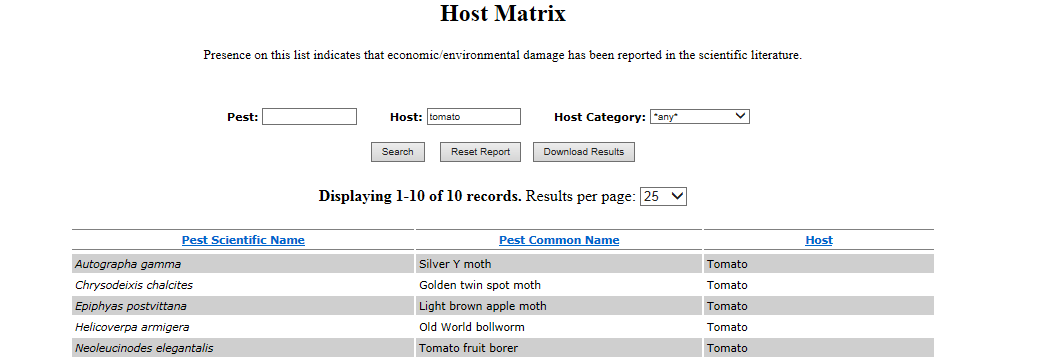 [Speaker Notes: The Host matrix is available as an excel file and as a search tool on the CAPS website. The excel file can be downloaded. Here is an example of both.]
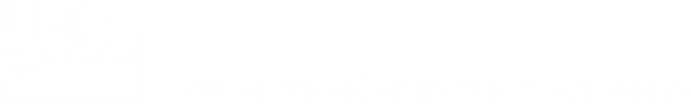 Changes to 2019 matrix
One new host added: Sugarbeets.

Literature reviews and host evaluations were performed on numerous polyphagous CAPS pests, and hosts without direct evidence of damage were removed.
[Speaker Notes: One new host will be added. Sugarbeets. Please review the matrix and make suggestions for additional hosts that are added.]
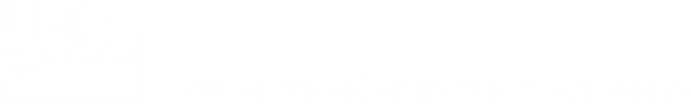 Not included in Host Matrix
Pests of stored products (Khapra Beetle).

Mollusks

Weeds

Secondary hosts of pests
[Speaker Notes: Pests which are not host-specific are not included in the 2018 matrix and are best surveyed for along potential pathways of introduction. Weeds are also not included (Parasitic plants such as witchweed are included). In the interest of creating a simpler and more efficient tool, secondary hosts were not included.]
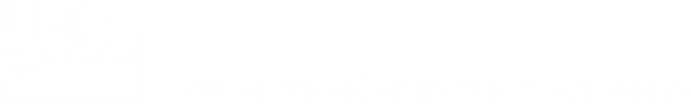 Questions ???
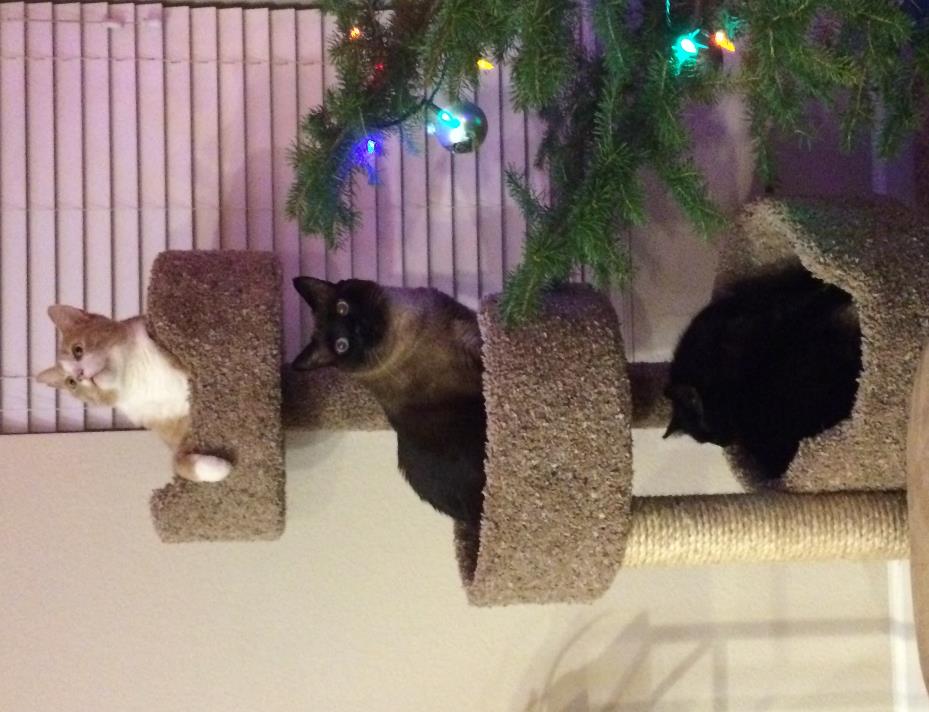